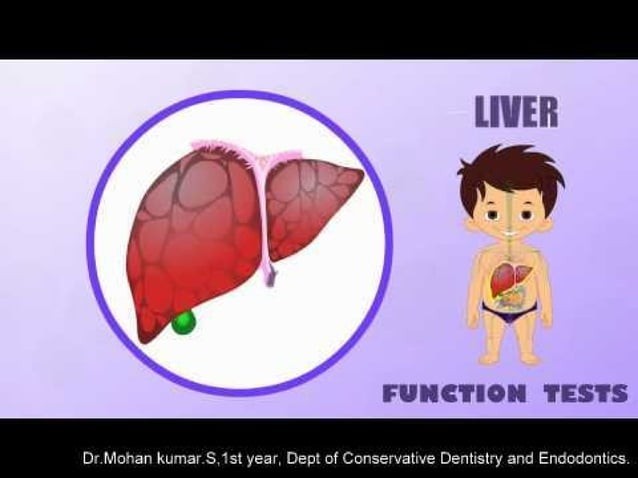 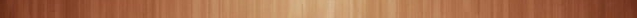 The l‹	e	has a wade	ange of funct ons	‹n	ludo	g
dc	i	a io	of va ious metabolites
D	di	s	he	i	and p oduction of biochemicals


compensa e	o	the absence o	live	func ion in the
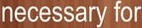 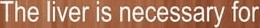 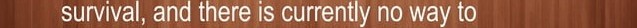 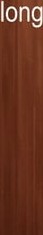 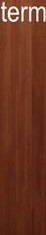 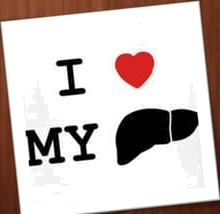 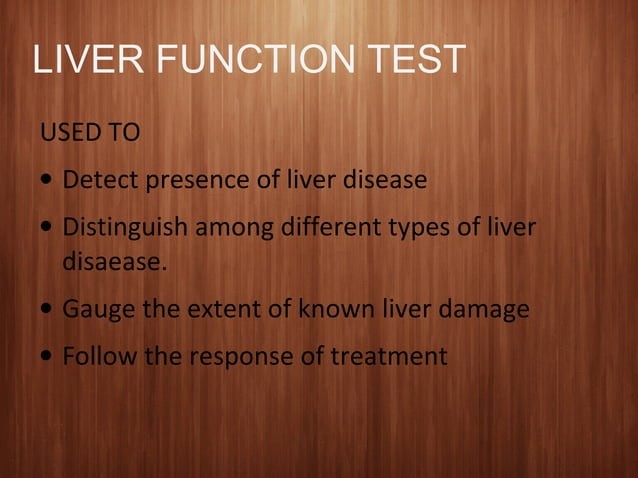 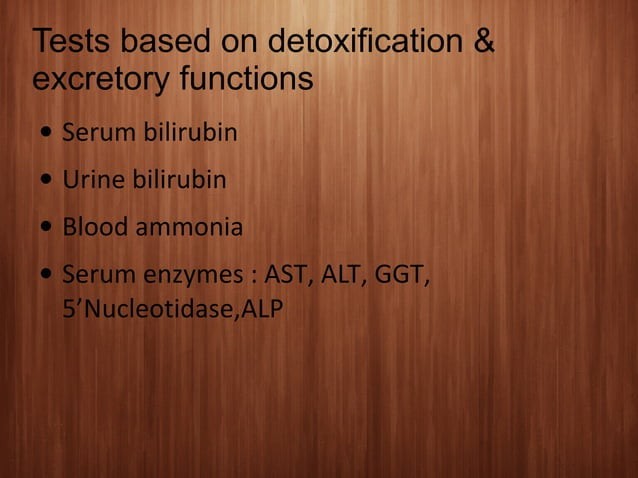 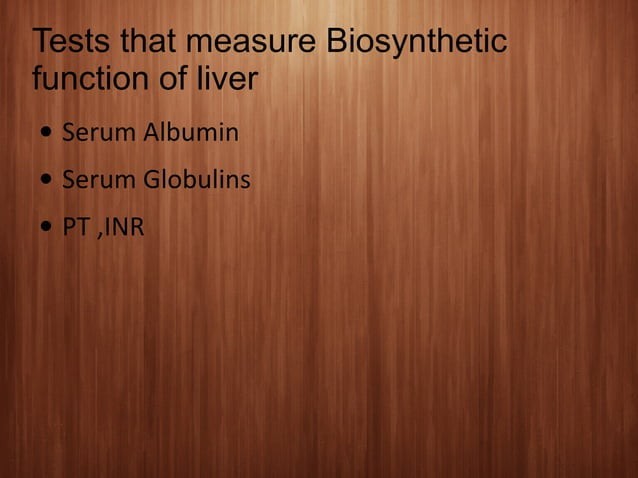 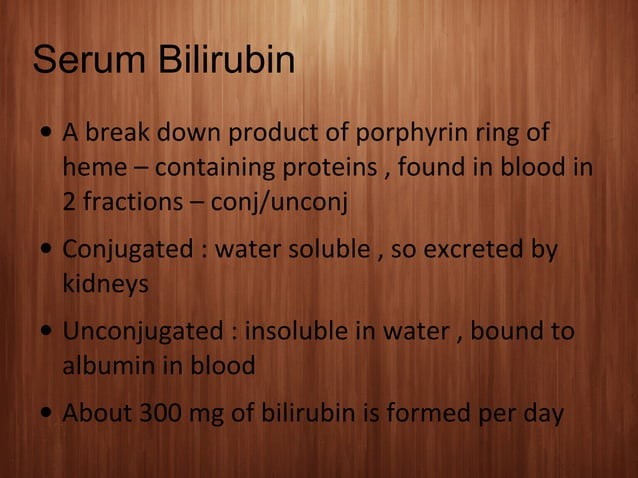 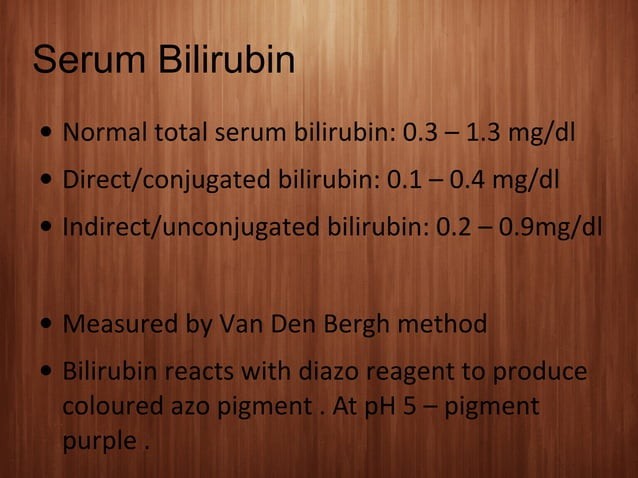 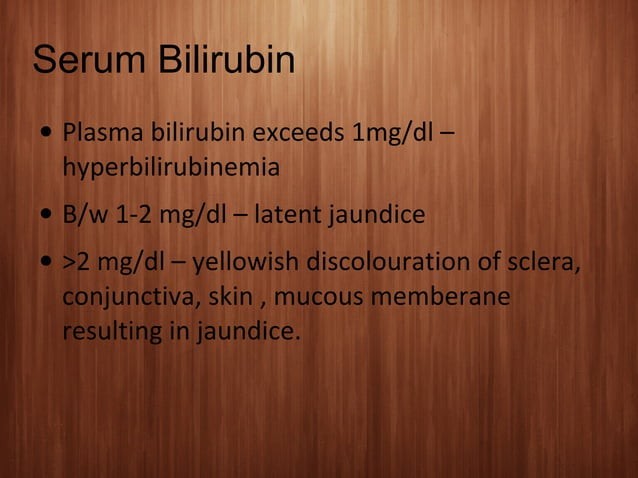 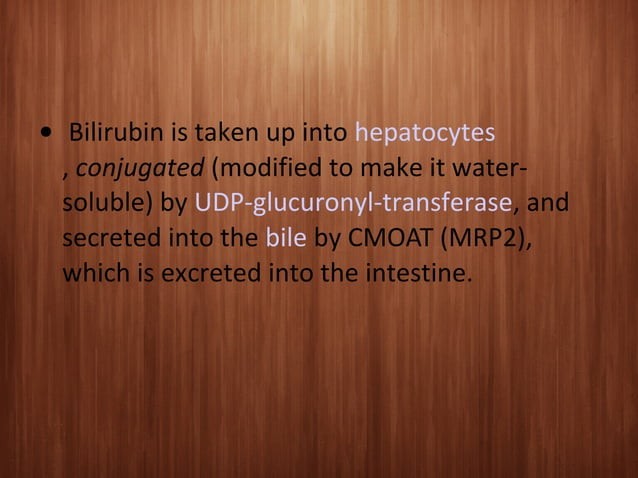 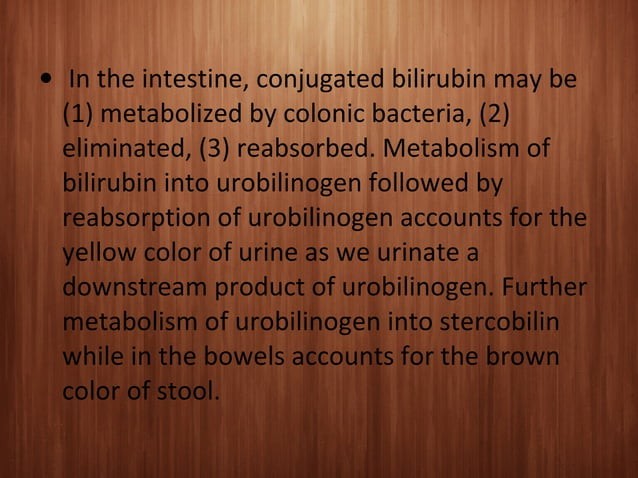 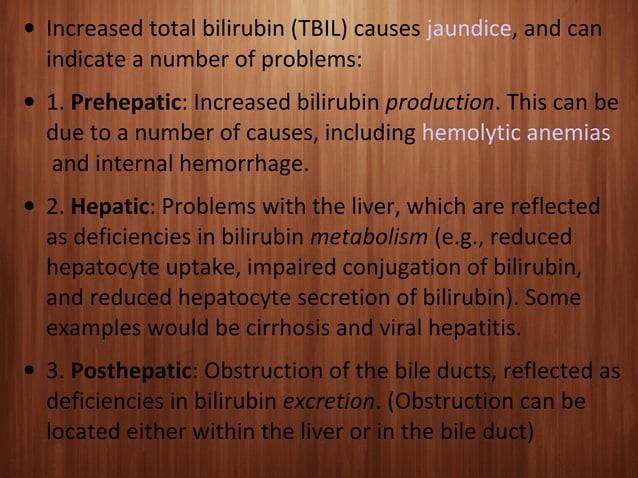 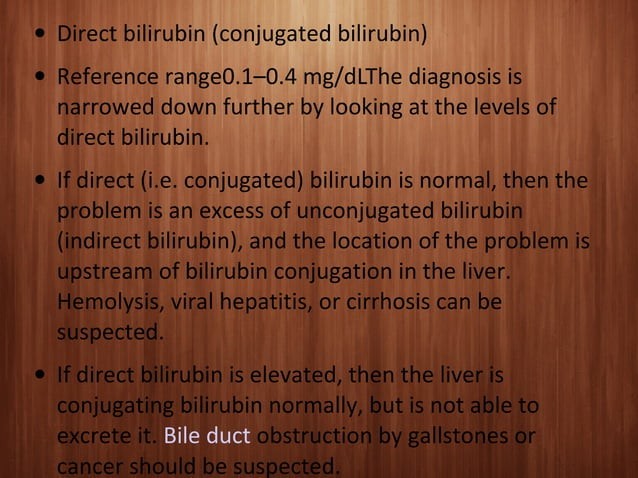 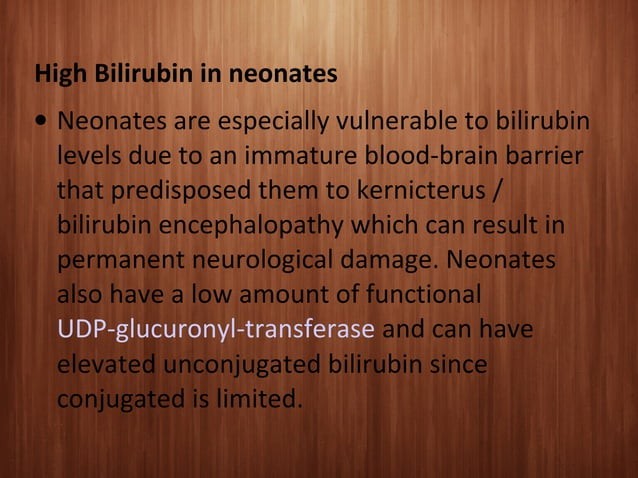 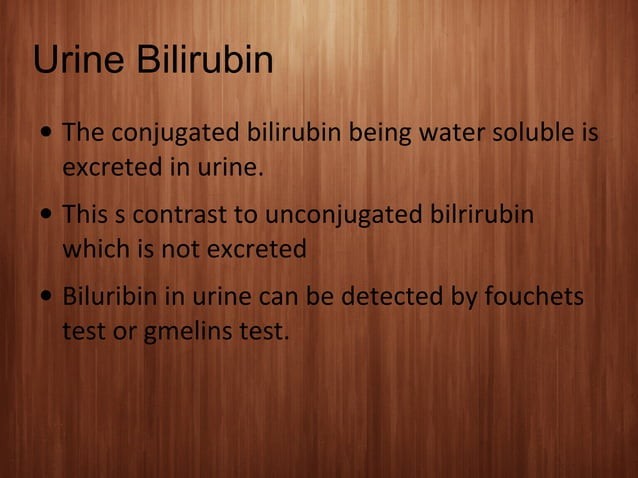 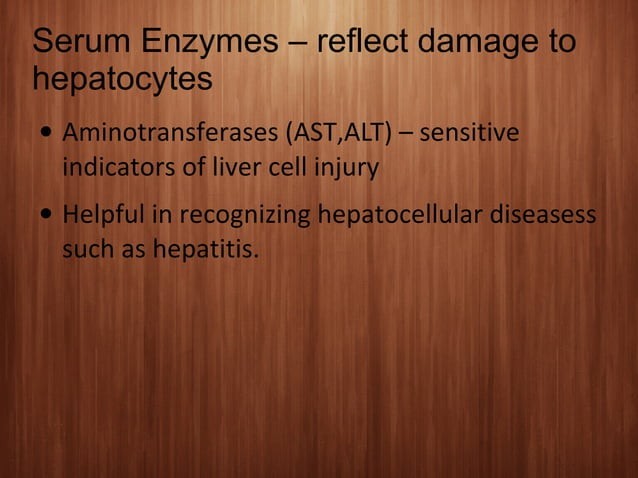 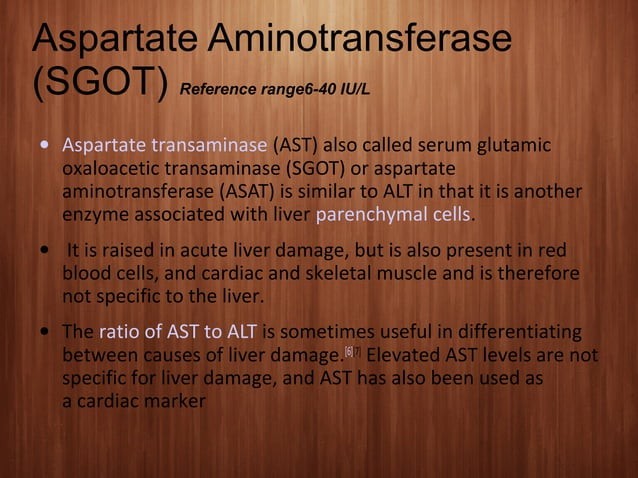 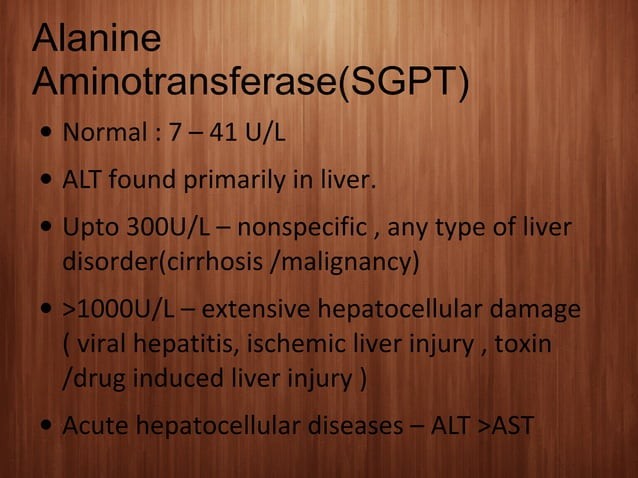 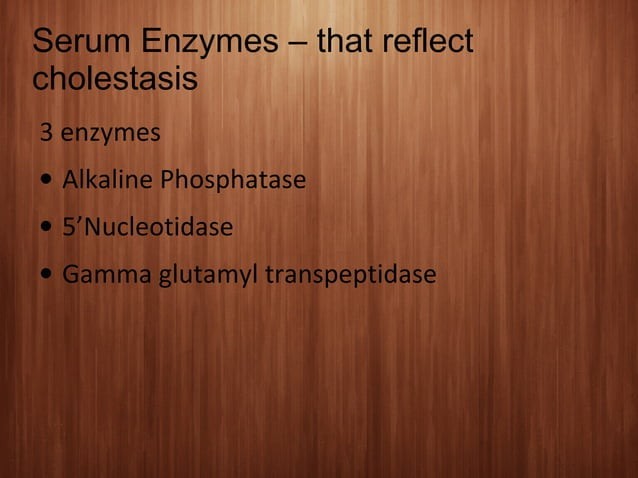 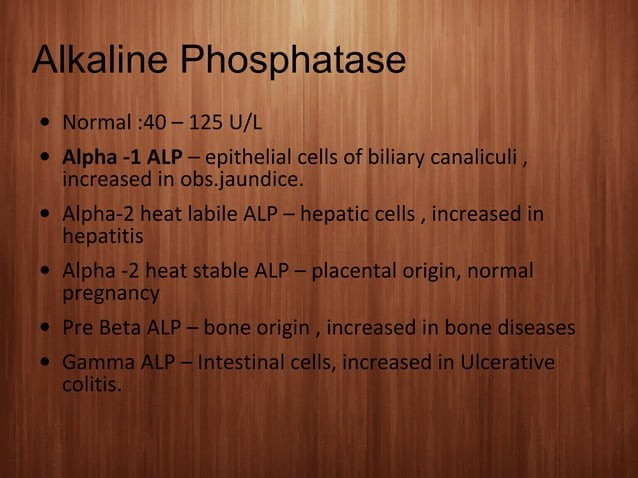 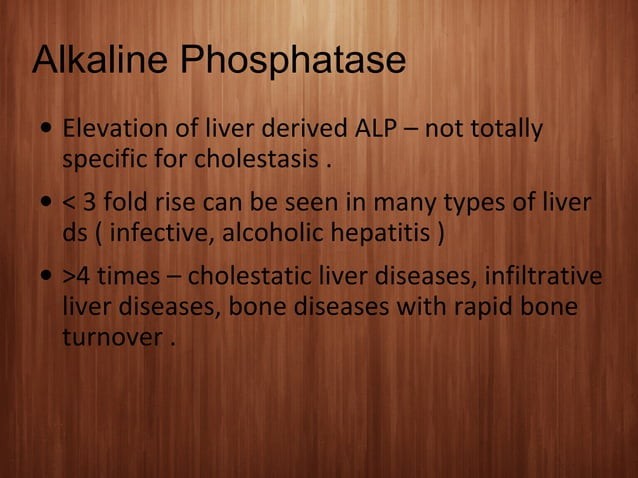 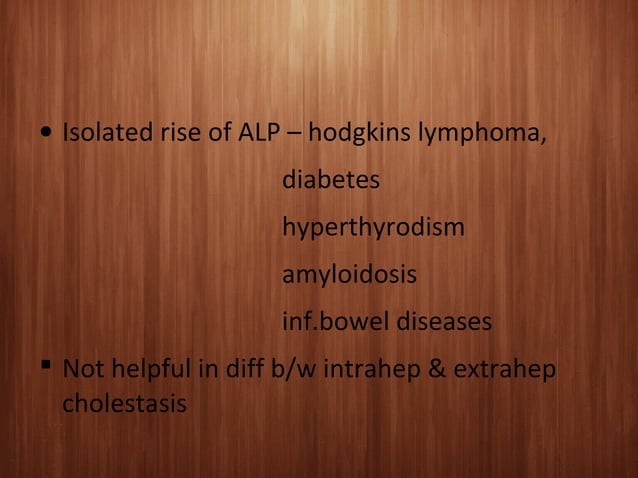 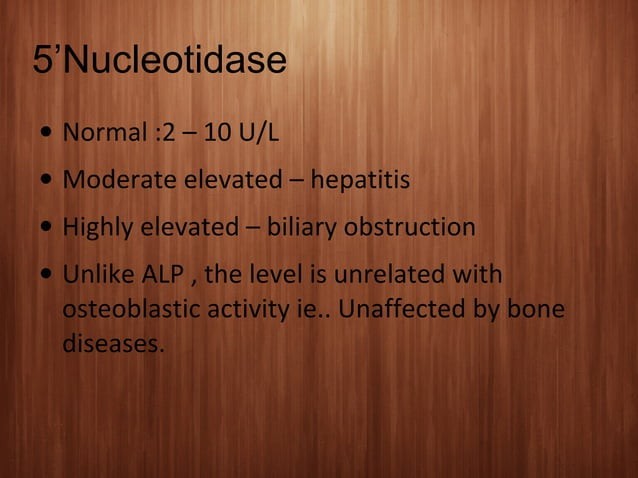 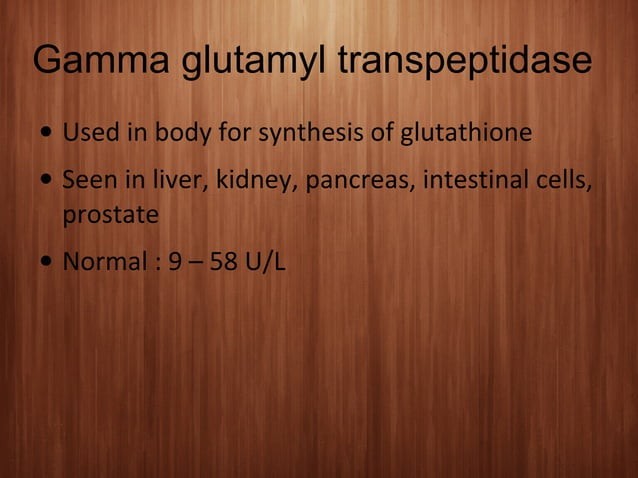 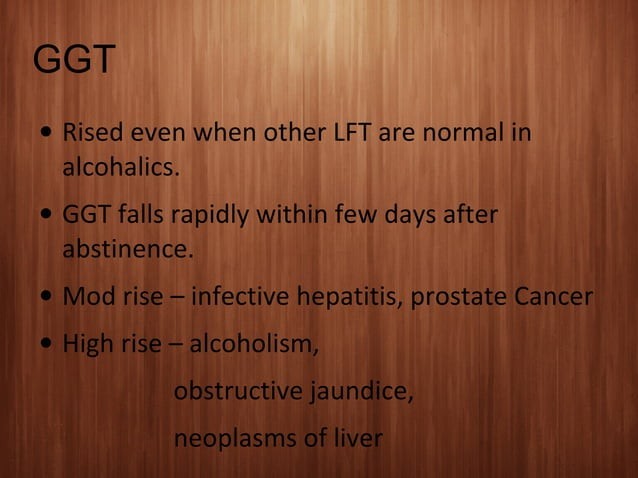 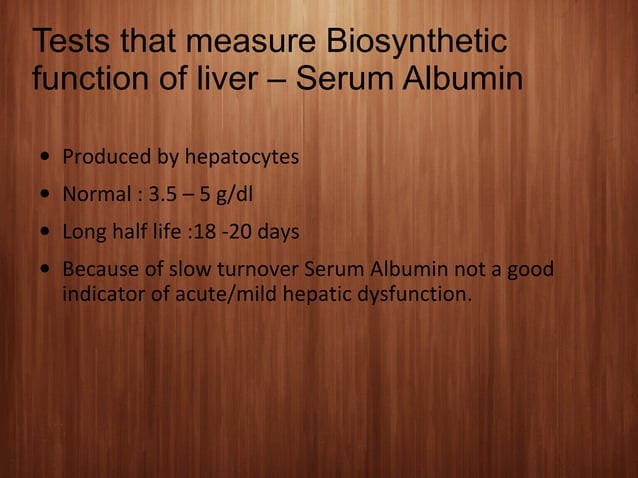 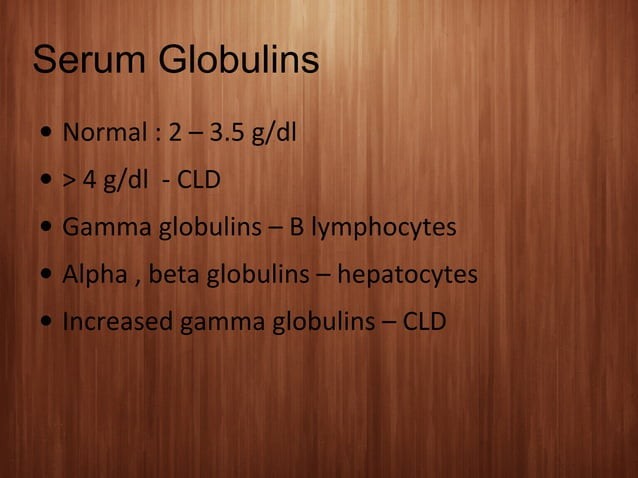 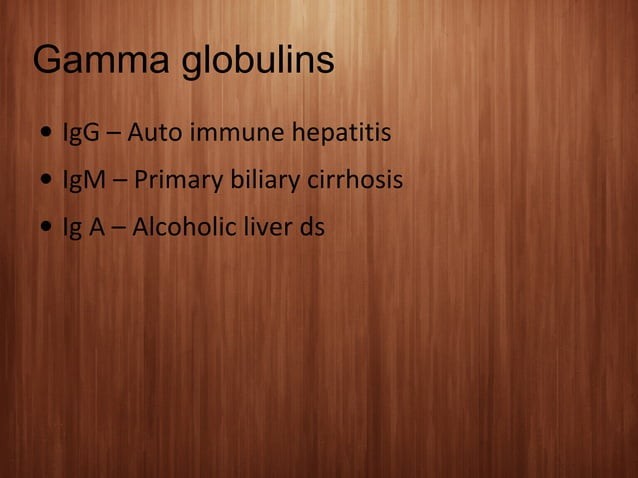 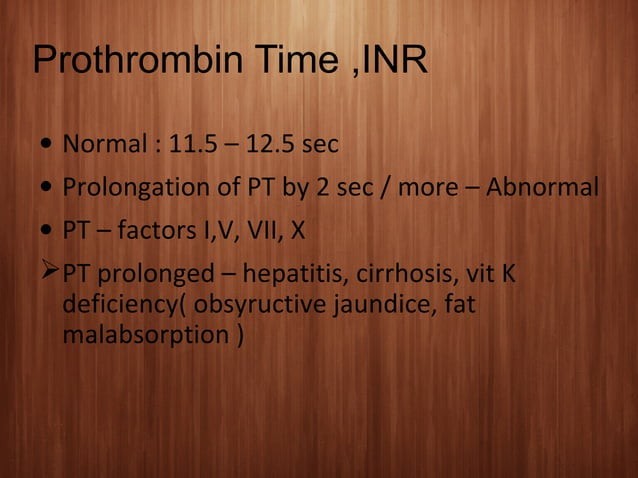 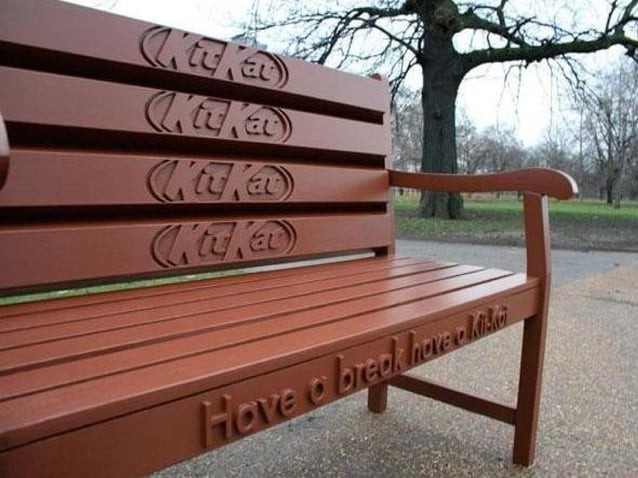